Allegory and Metaphors in Lord of the Flies
ALLEGORY: “A story in which people, things and actions represent an idea or generalization about life; allegories often have a strong moral lesson. “ • Often, characters in allegories personify some abstract quality.
Let's say that you wanted a way to explain your beliefs and other abstract ideas but you didn't want to express them directly. You may decide to tell a story that has deeper meaning beyond superficial details, a story that's more like a really long metaphor. You want to create a tale in which characters, plot and setting work together to symbolize situations found in real life. An allegory is one such literary device you could use to communicate your ideas. It would allow you to weave together themes and motifs to tell a story that allows for deeper interpretation.
Allegory is used in William Golding's classic novel Lord of the Flies. In this book, Golding's use of setting, plot and characters are much more than they seem; they all work together to convey a particular message. We are going to look at two widely accepted allegorical readings of Lord of the Flies: the story as a biblical allegory and as a geo-political one. As we will soon see, Golding is trying to teach us something about human nature as well as issue a dire warning. Let's turn first to the biblical allegory in Lord of the Flies.
Political Allegory • As a political allegory we need only to look at the state of the world at the end of World War II. The world was divided into two camps the free world and the Soviet Union much like the camps of Ralph and Jack.
In addition the postwar Cold War Era suffered from fears of atomic destruction. Lord of the Flies shows the world at the brink of atomic destruction. The novel serves as a warning to the leaders of the world.
Ralph’s conch symbolizes power and authority, like a crown for a king or Excalibur to King Arthur.
The conch also symbolizes order and rule of law.
Piggy represents (in part) the position of Prime Minister – the intelligent advisor to the crown / king. • The “assemblies” represent governmental structure and debate, such as parliament.
Jack and the choir represent, in part, the government / social organizations that maintain control, but that can also get out of control (military / religion). This may particularly reference the Nazis of WWII.
“The Beast” might represent the imagined external threats that justify the loss of law and order or lost civil rights • Ex: Scapegoating in Nazi Germany or Demonizing the U.S. for the U.S.S.R.
Samneric represent members of society who have trouble “acting independently” and might change opinions or sides rapidly and without warning. They follow the strongest leader.
FreudianFreudian AllegoryAllegory • As a Freudian psychological allegory the characters in the novel personify the different aspects of the human psyche: the id, the super ego, and the ego.
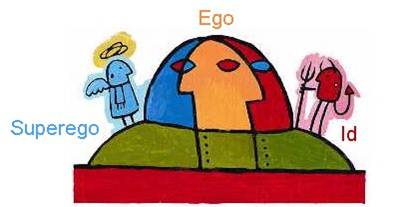 Jack represents the “id”. This is the part of the unconscious mind that works always to gratify its own impulse. 
Piggy is the “superego”. This is the part of the mind that seeks to control the impulsive behavior of the id. Piggy always reminds Ralph and the others of their responsibilities.
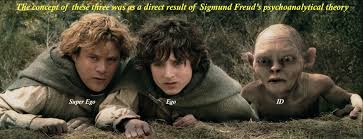